КЗЗСО І-ІІІ ступенів «Ватутінський ліцей №6 Ватутінської міської ради Черкаської області»
Підпроєкт Ліги старшокласників 
«Бути здоровим – це здорово!»
Рухова активність – здоровий спосіб життя
2022
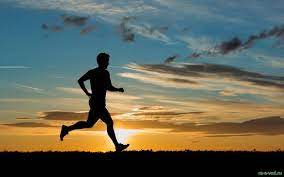 Важливо!!!
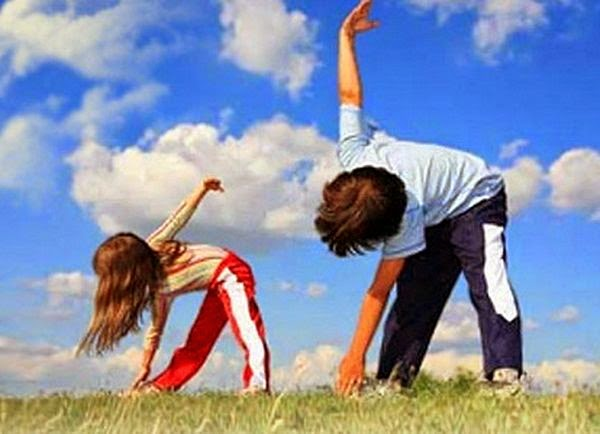 Рух здатний замінити всі ліки, але жодні ліки не замінять руху.
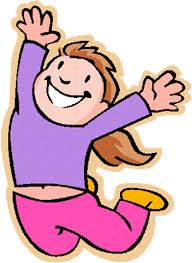 Що таке рухова активність?
Рухова активність — це будь-які форми руху, що потребують енергії, наприклад ходьба, фізична робота, фізичні вправи, заняття спортом тощо.
Види рухової активності
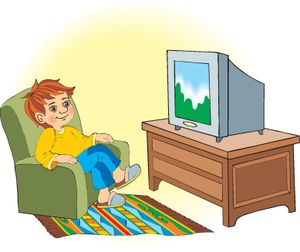 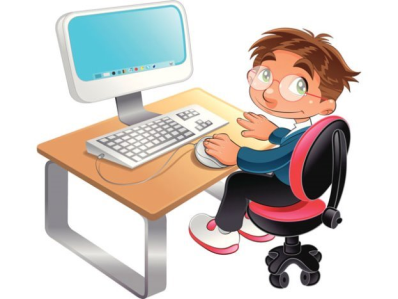 Низька: повільна ходьба, сидіння за робочим столом, робота за комп’ютером, перегляд телепередач.
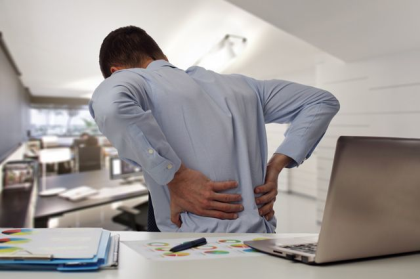 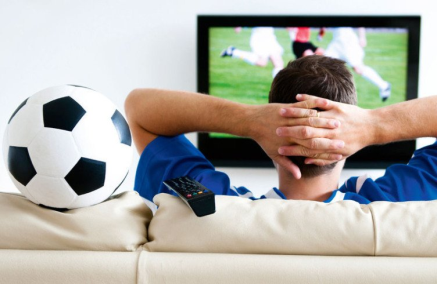 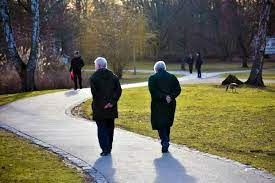 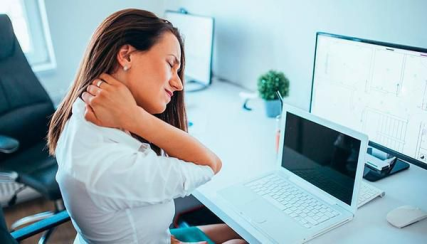 Види рухової активності
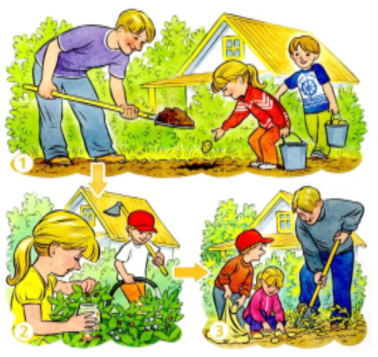 Помірна:
 швидка ходьба, прибирання оселі, робота на городі, гра на піаніно.
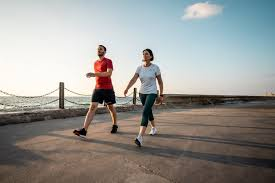 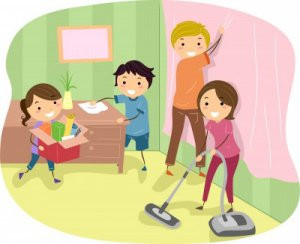 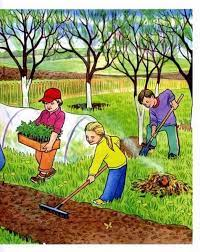 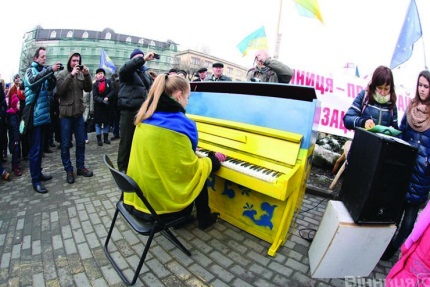 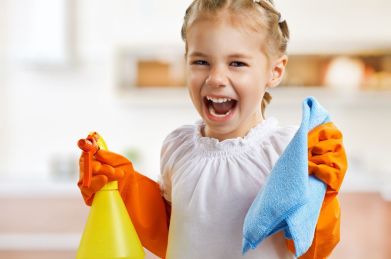 Види рухової активності
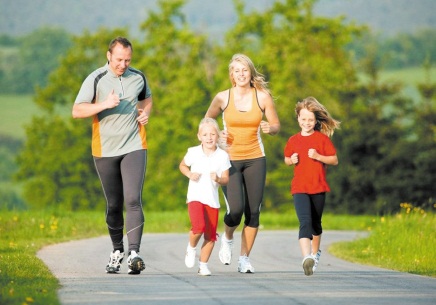 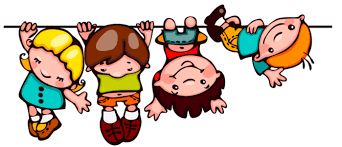 Інтенсивна: 
біг, заняття фізичною культурою 
і спортом, танці, рухливі ігри.
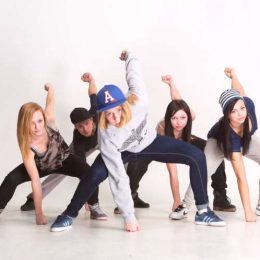 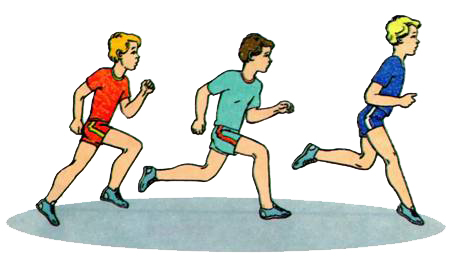 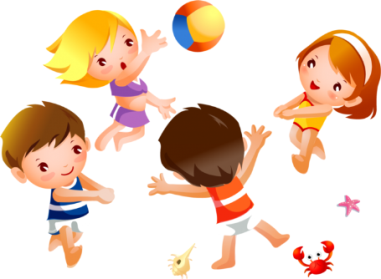 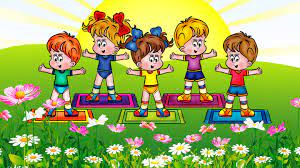 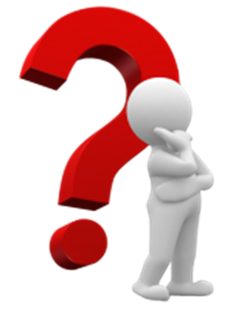 Чи знаєте ви, що…
Людина «запрограмована» на інтенсивну рухову активність. 

Для задоволення потреби в рухах дитина 
3-4 років повинна робити щодня від 9 до 10,5 тисяч кроків, 5-6 років – 11-13,5 тисяч, 
7 – 14-15 тисяч, 
8-10 – 15-20 тисяч, 
11-14 років – 20-25 тисяч кроків.
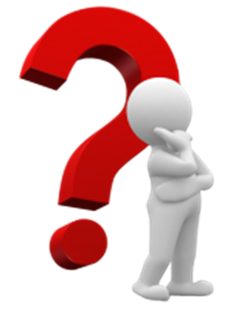 Чи знаєте ви, що…
Об’єм рухової активності за тиждень має становити для людей старших 25 років – 
6-10, для 18-25 років – 10-14, для школярів – 14-21, а для дошкільнят – 21-28 годин
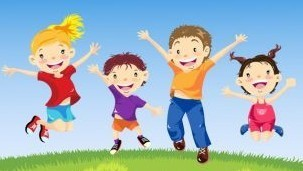 В здоровому тілі – здоровий дух!
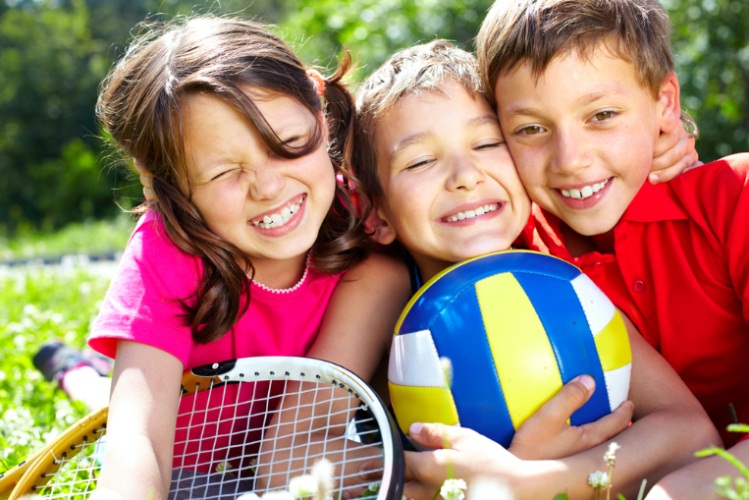 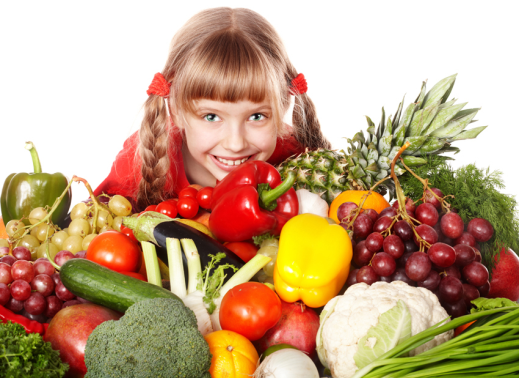 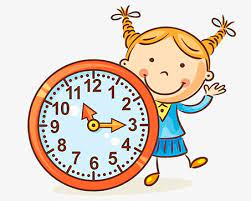 Бути здоровим — це зовсім не грати мускулами та доводити всім, що ти — найсильніший, а вести активний спосіб життя, правильно харчуватися та дбати про режим дня.
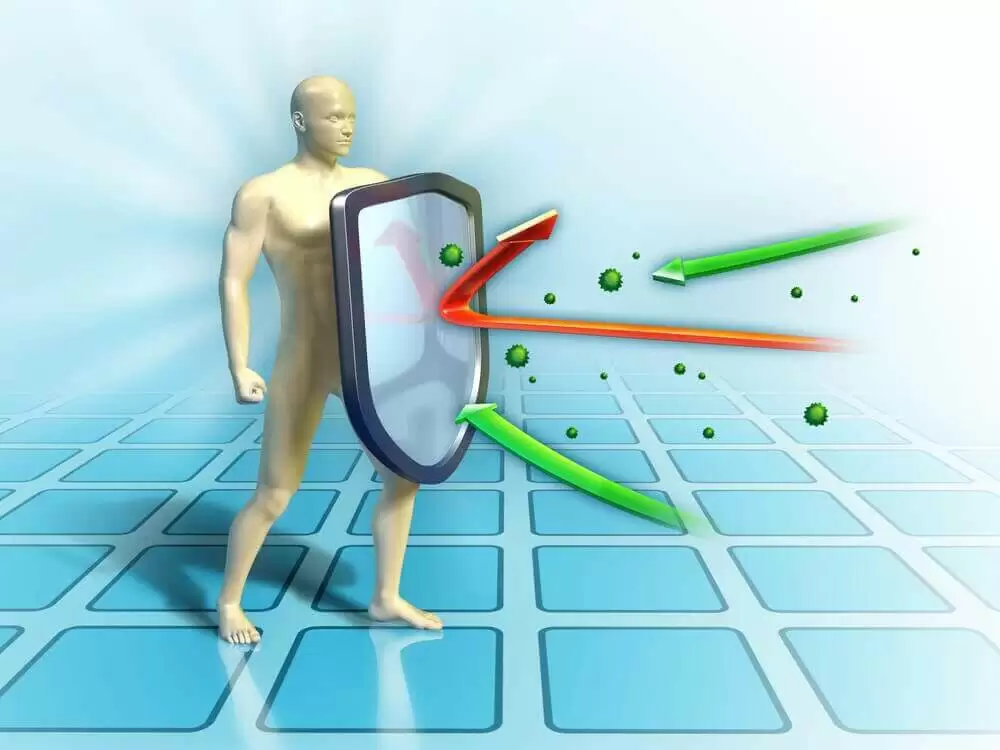 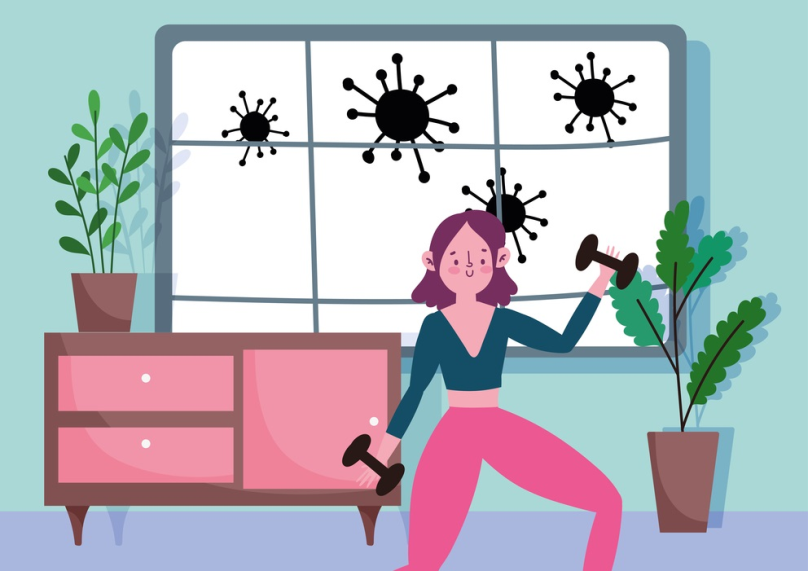 Мати гарне здоров’я — так круто! Міцний імунітет допоможе тобі з легкістю пройти будь-яке випробування: контрольну, шкільні змагання або турпохід.
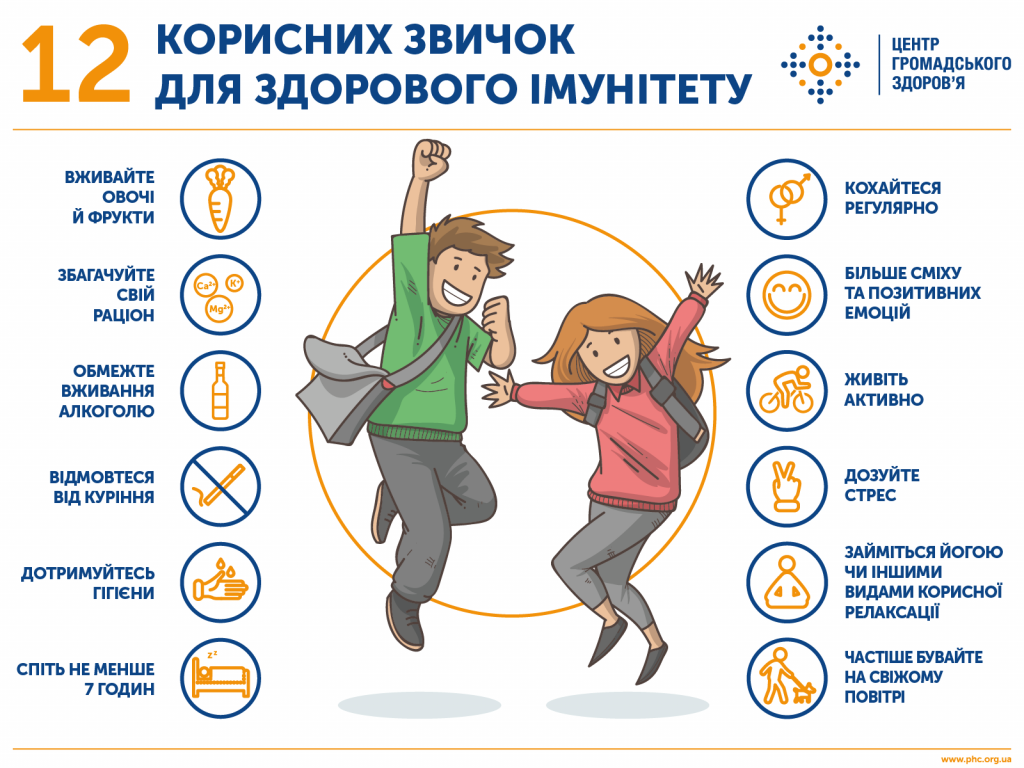 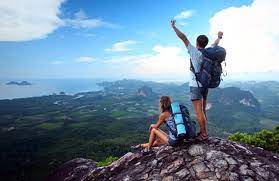 Навіщо позбавляти себе радості далеких подорожей тільки тому, що можеш захворіти? Набагато легше розпочати загартовування! Плавання, регулярні прогулянки та ігри на свіжому повітрі, повноцінний сон у поєднанні з фізичними навантаженнями зміцнять здоров’я, розвинуть волю, цілеспрямованість і витримку.
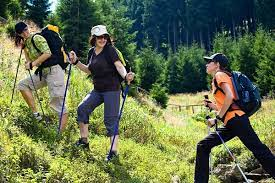 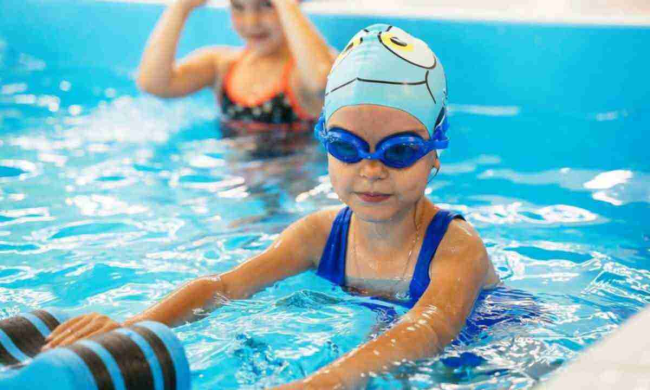 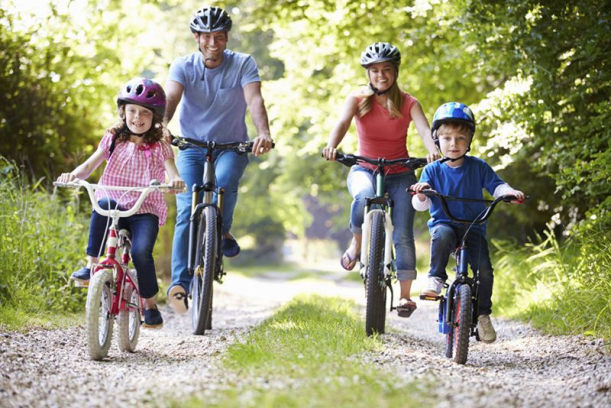 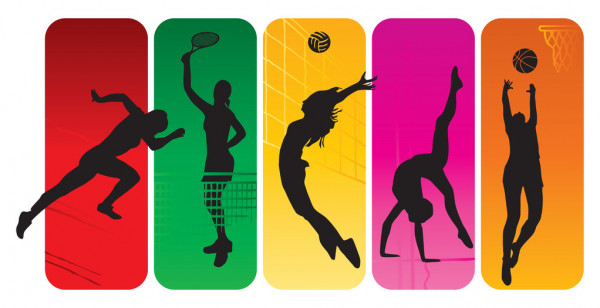 Рух – це життя
Рух — це життя.Він зміцнює здоров’я.Клітинку кожнуВін зігріває кров’ю.Без руху швидкоСтане кволим тіло.Тож, склавши руки,Не сиди без діла!О спорт! О спорт!Це просто клас!Дружіть із ним завжди.Здоров’я, юність, силу дастьІ творчої снаги!
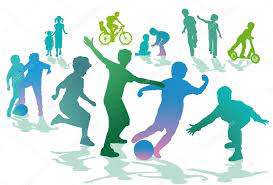 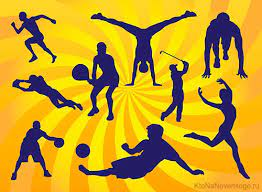 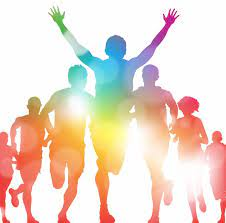 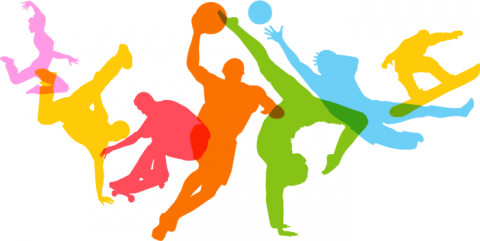 Олімпійський тиждень в школі
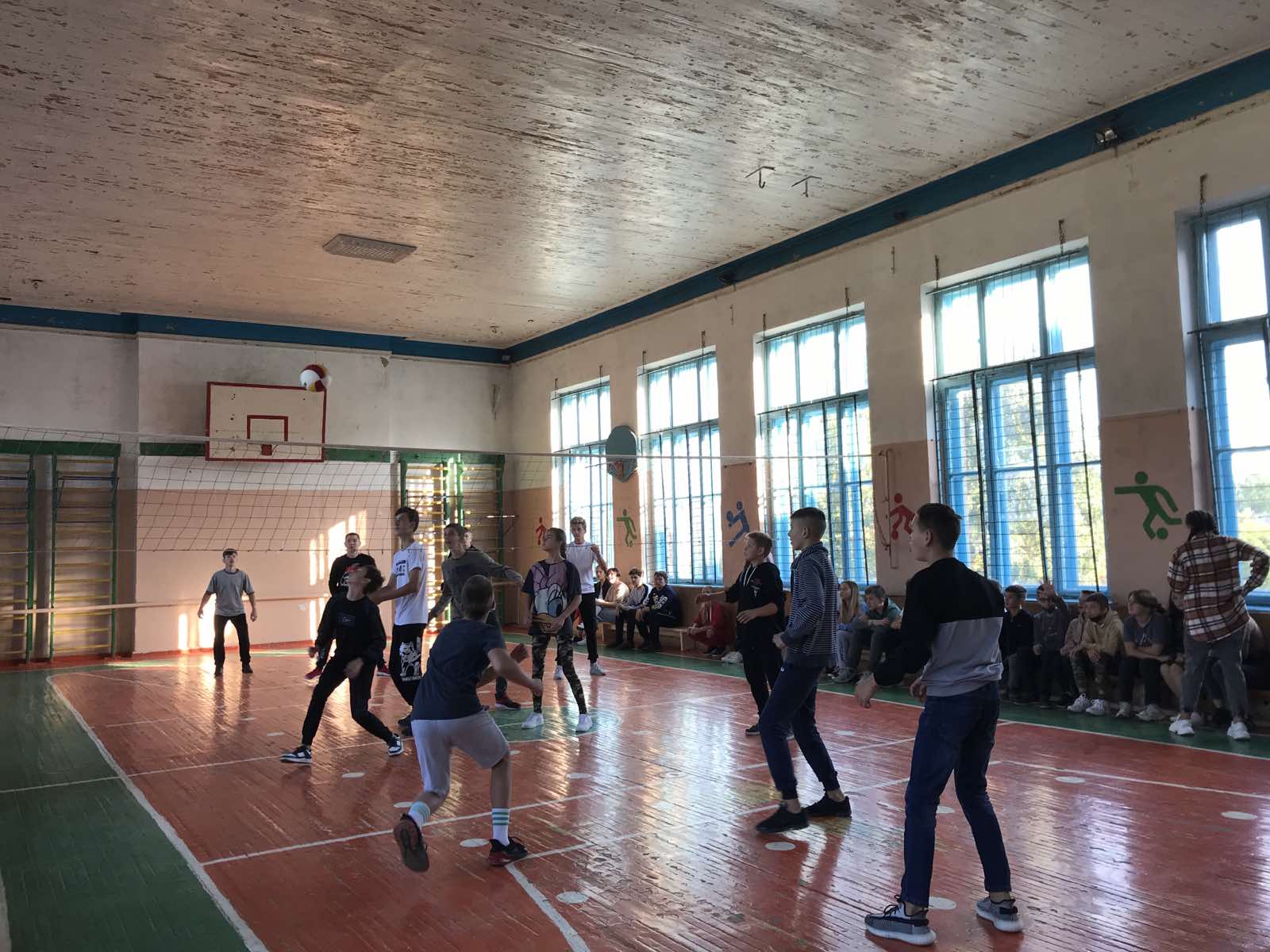 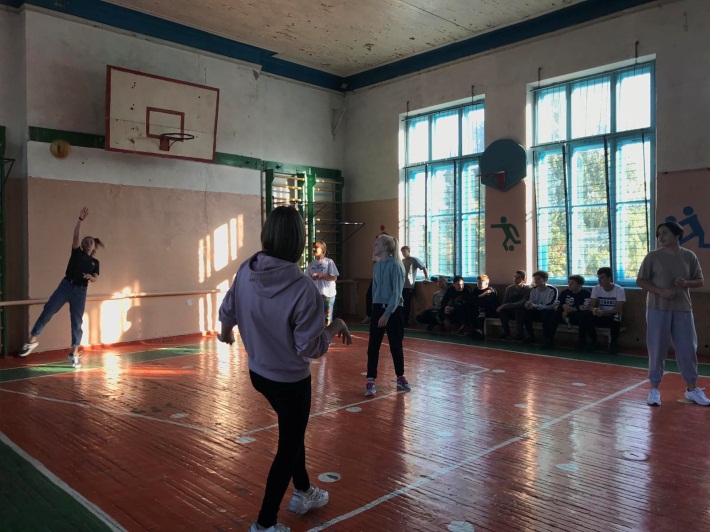 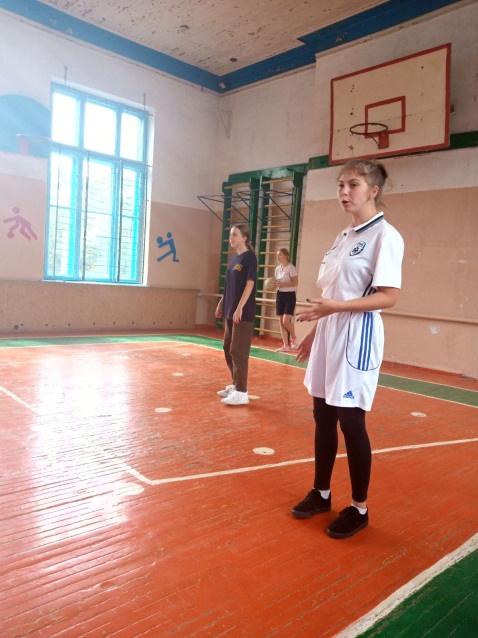 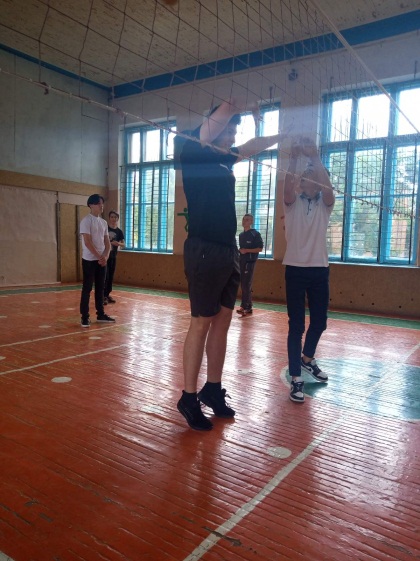 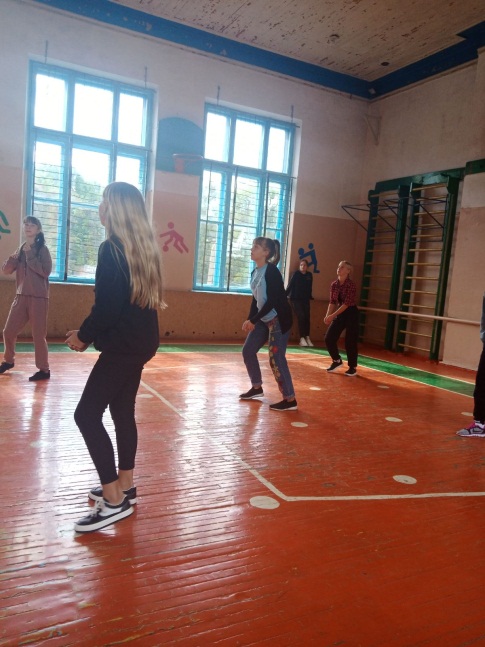 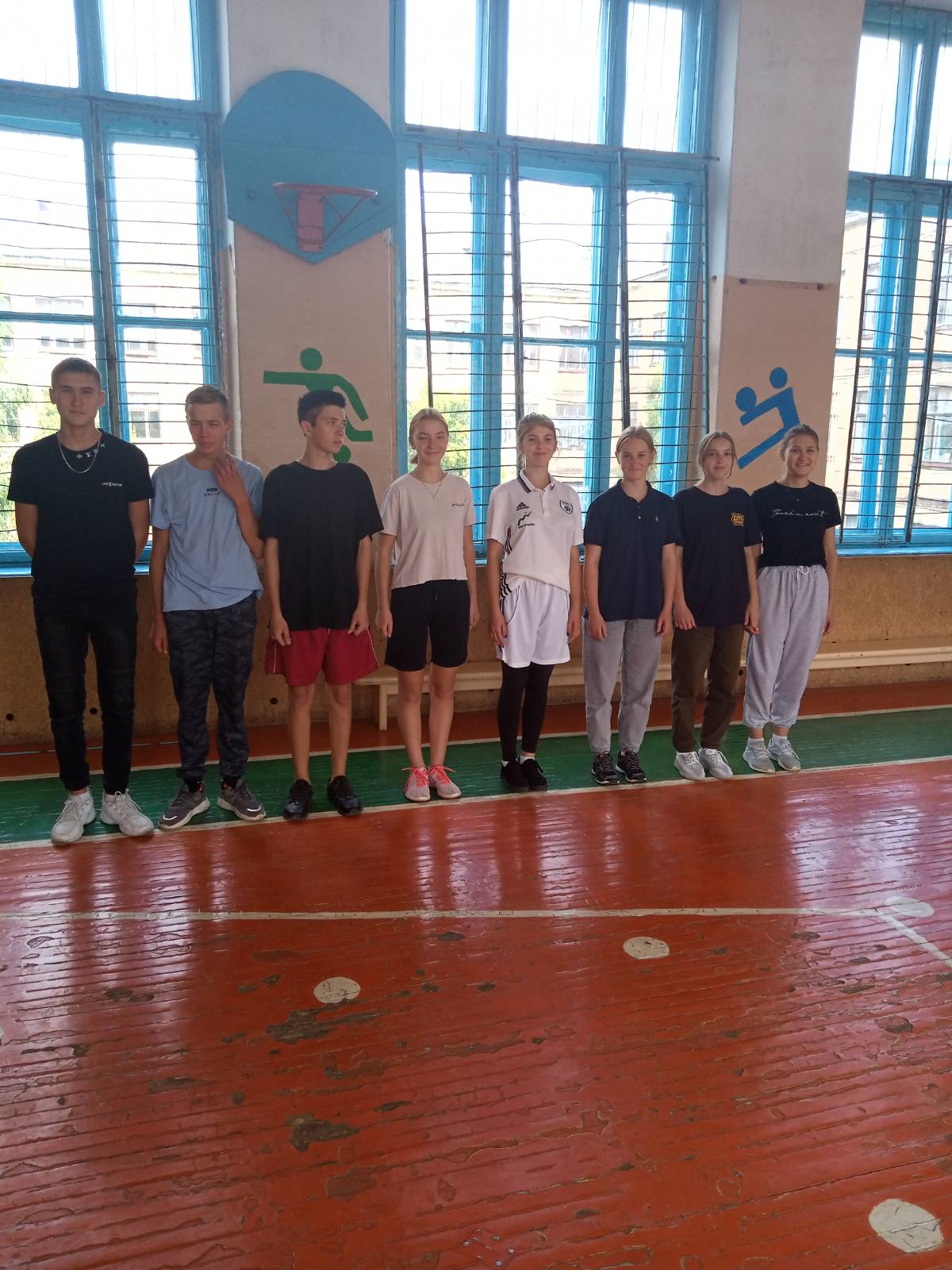 Змагання з волейболу
Олімпійський тиждень в школі
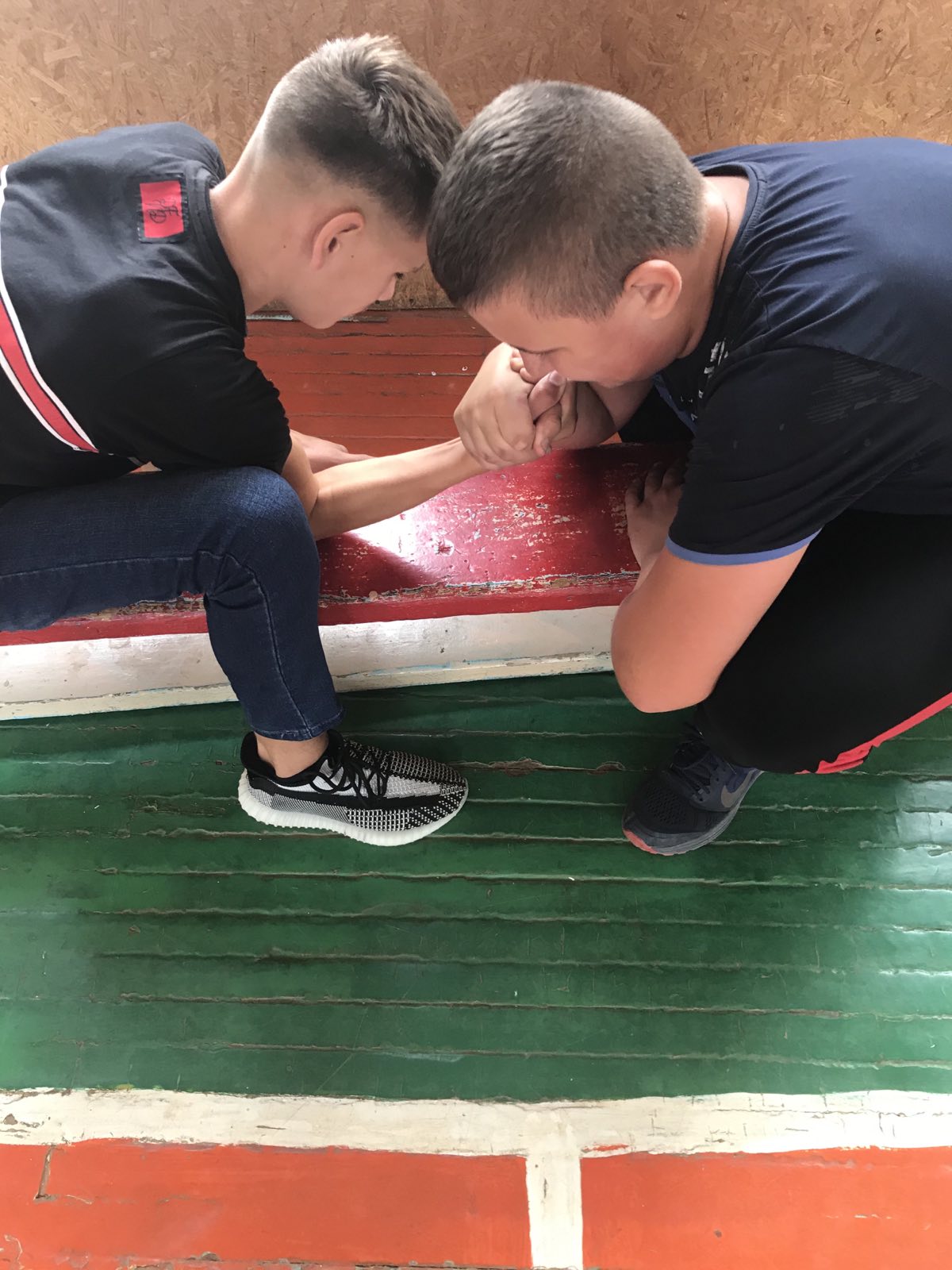 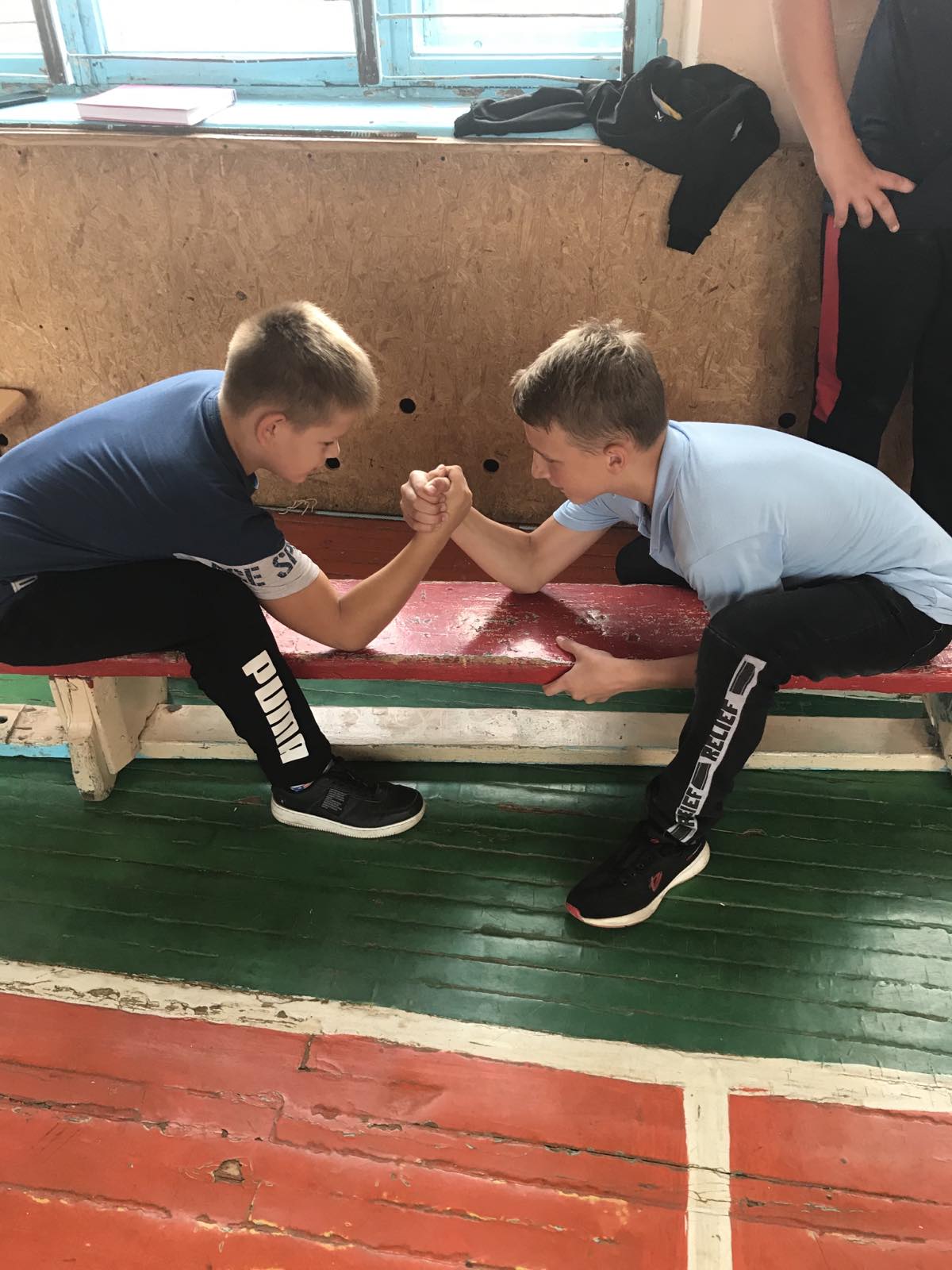 Змагання з армреслінгу до 150-річчя від дня народження видатного українського борця, спортсмена, 
чемпіона світу Івана Піддубного
Олімпійський тиждень в школі
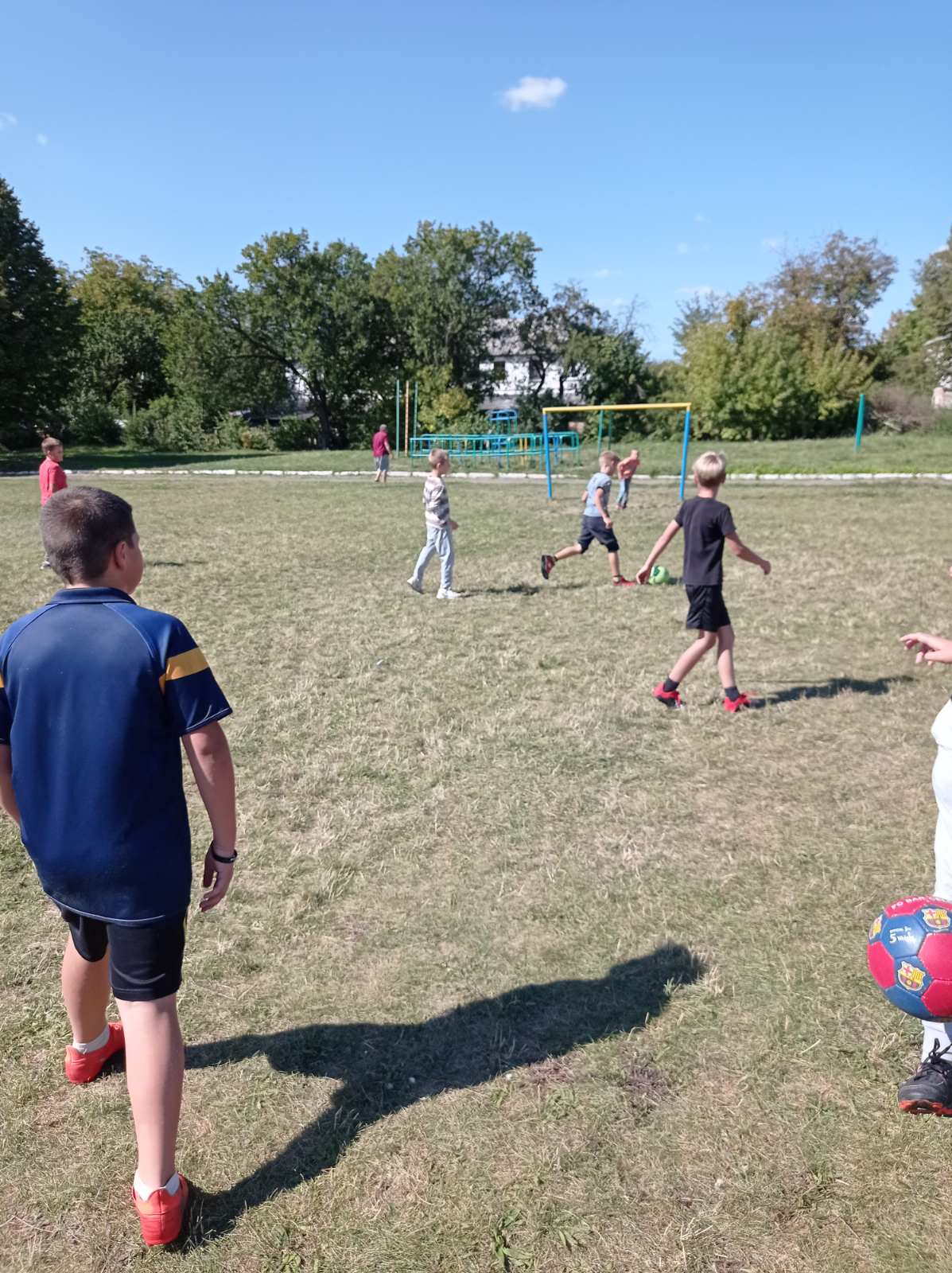 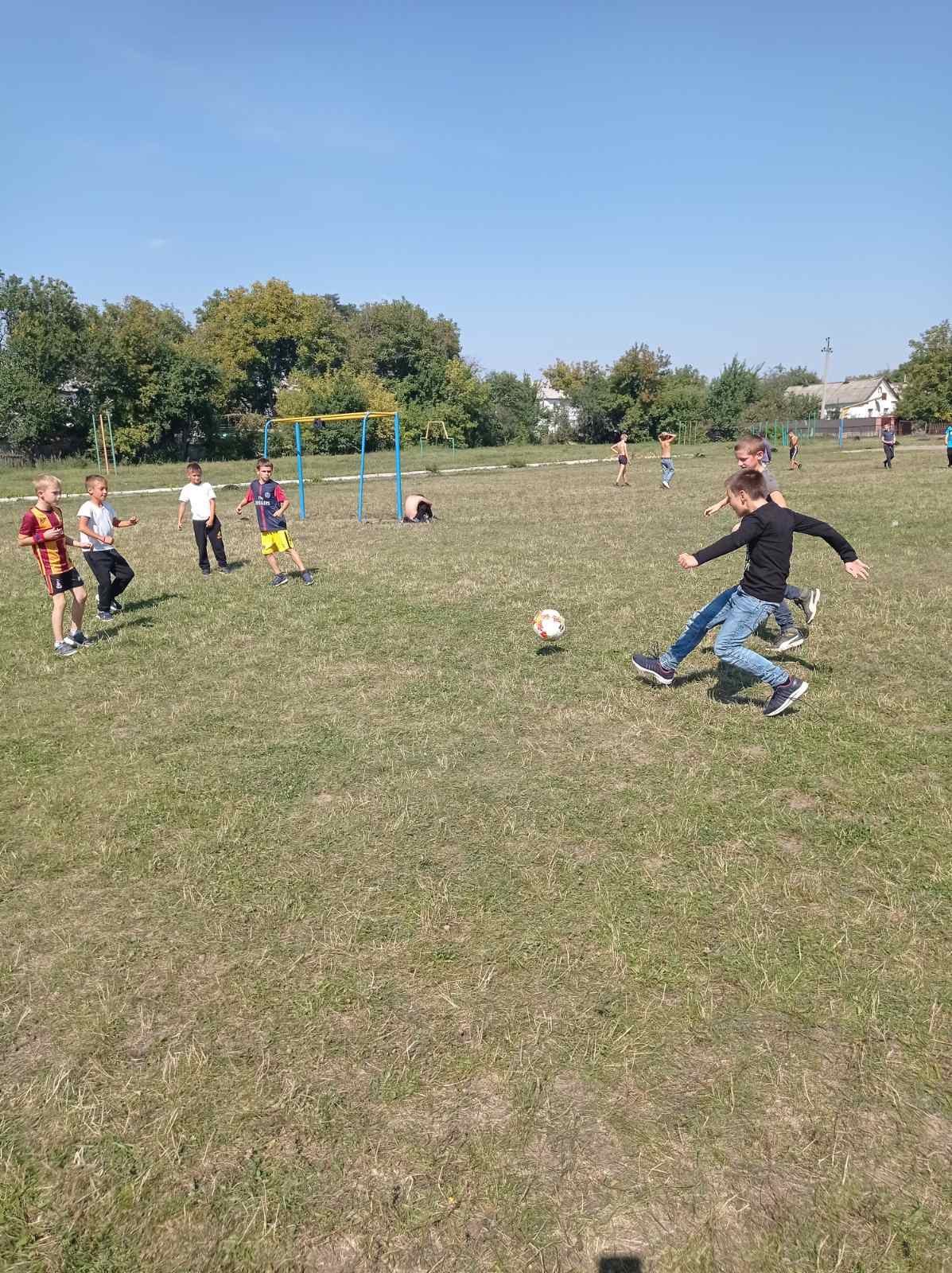 Змагання з футболу
Олімпійський тиждень в школі
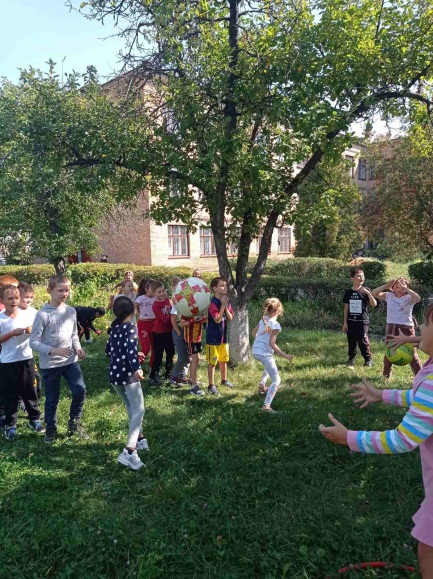 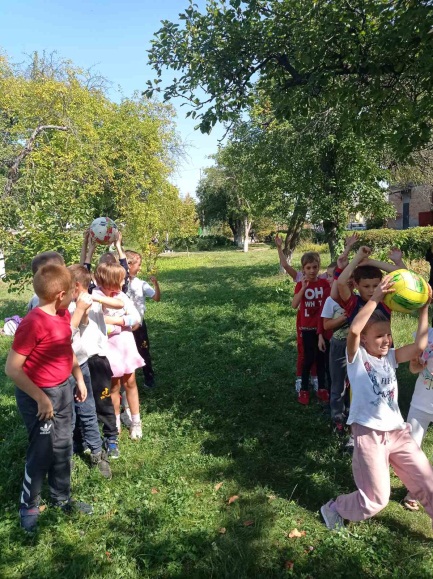 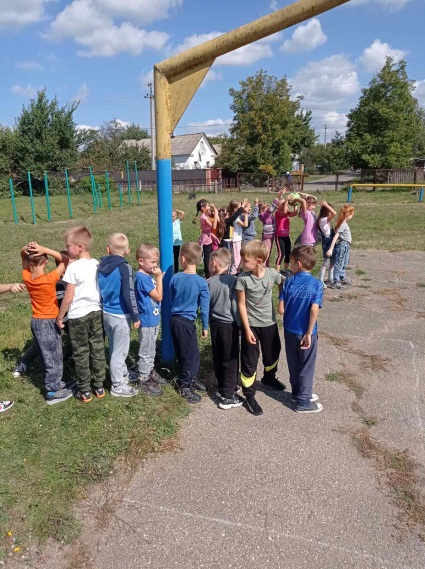 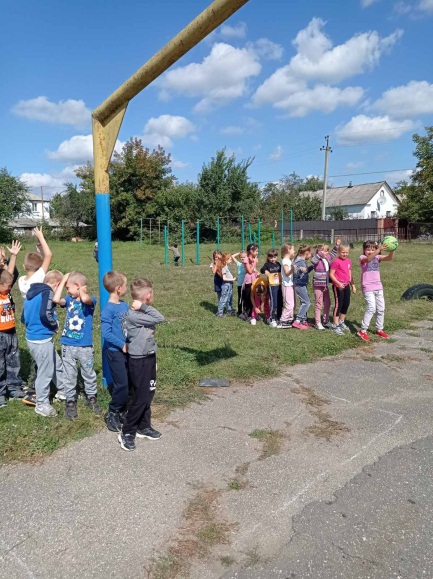 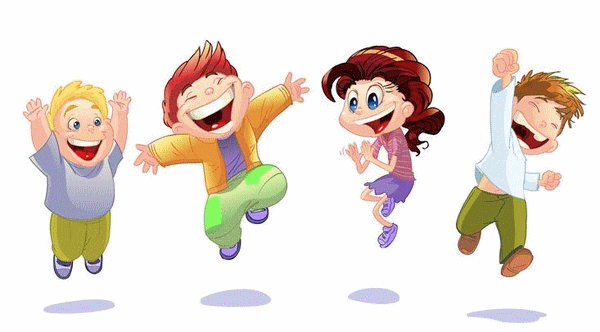 Змагання «Веселі старти»
Олімпійський тиждень в школі
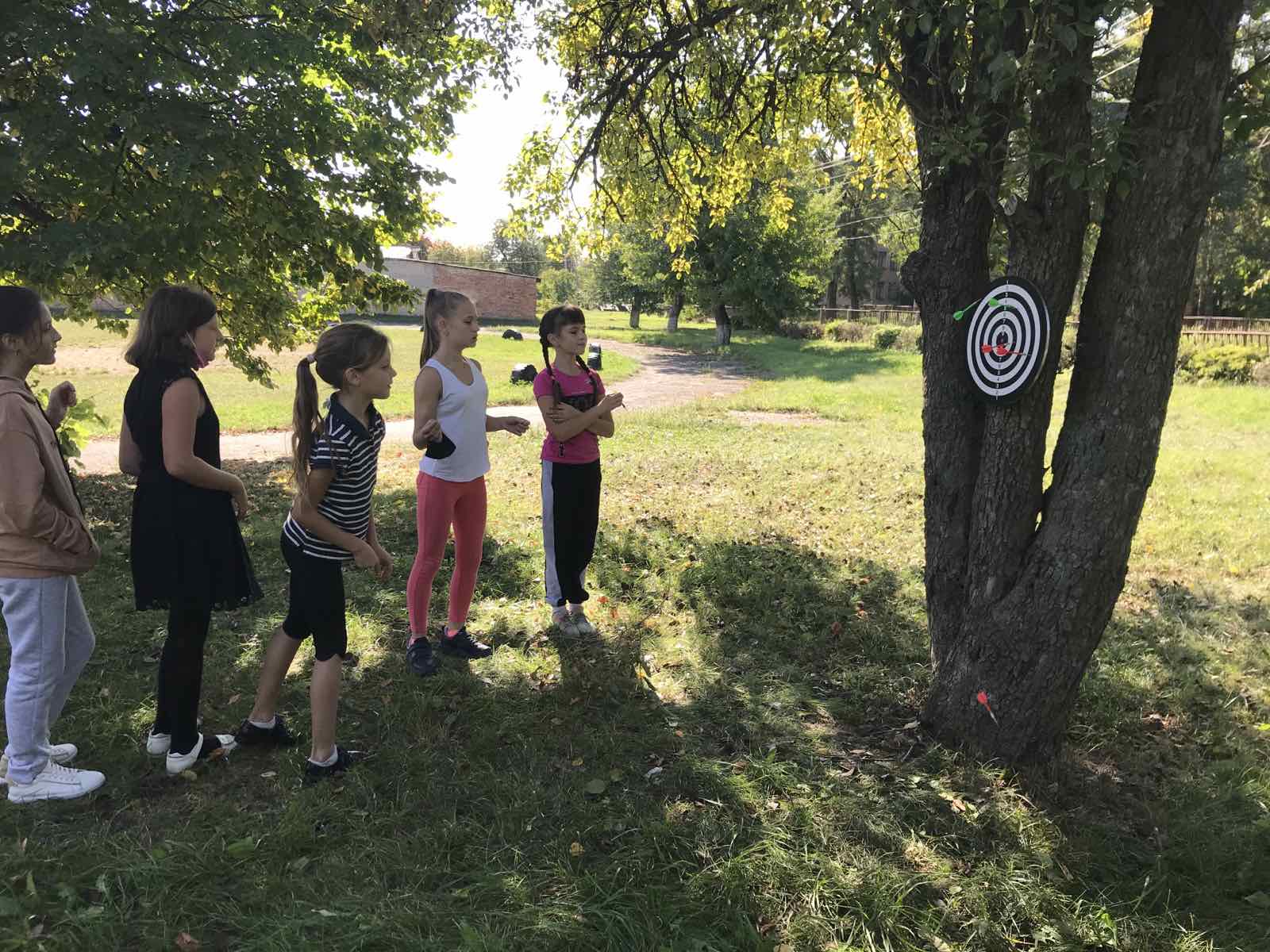 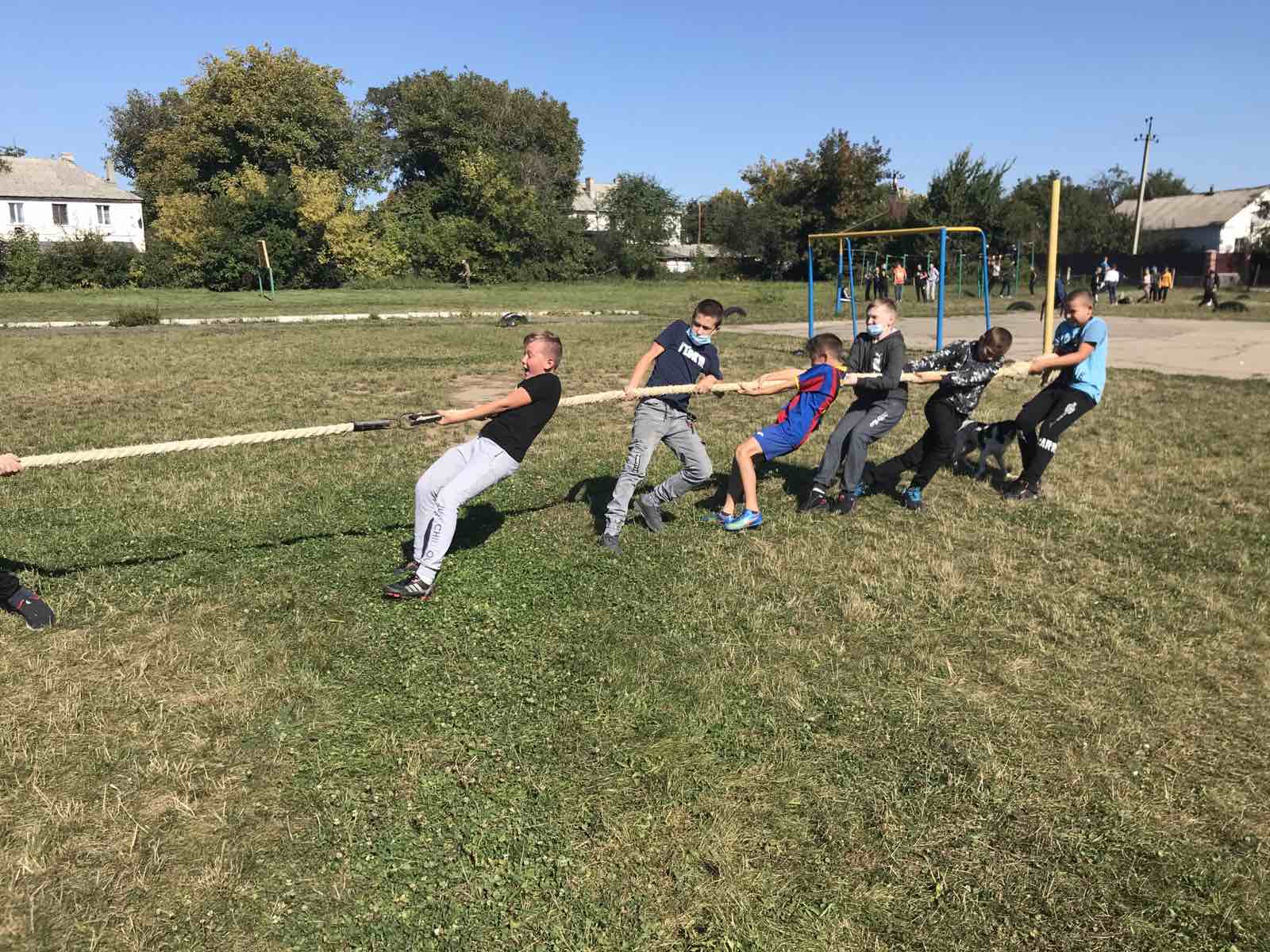 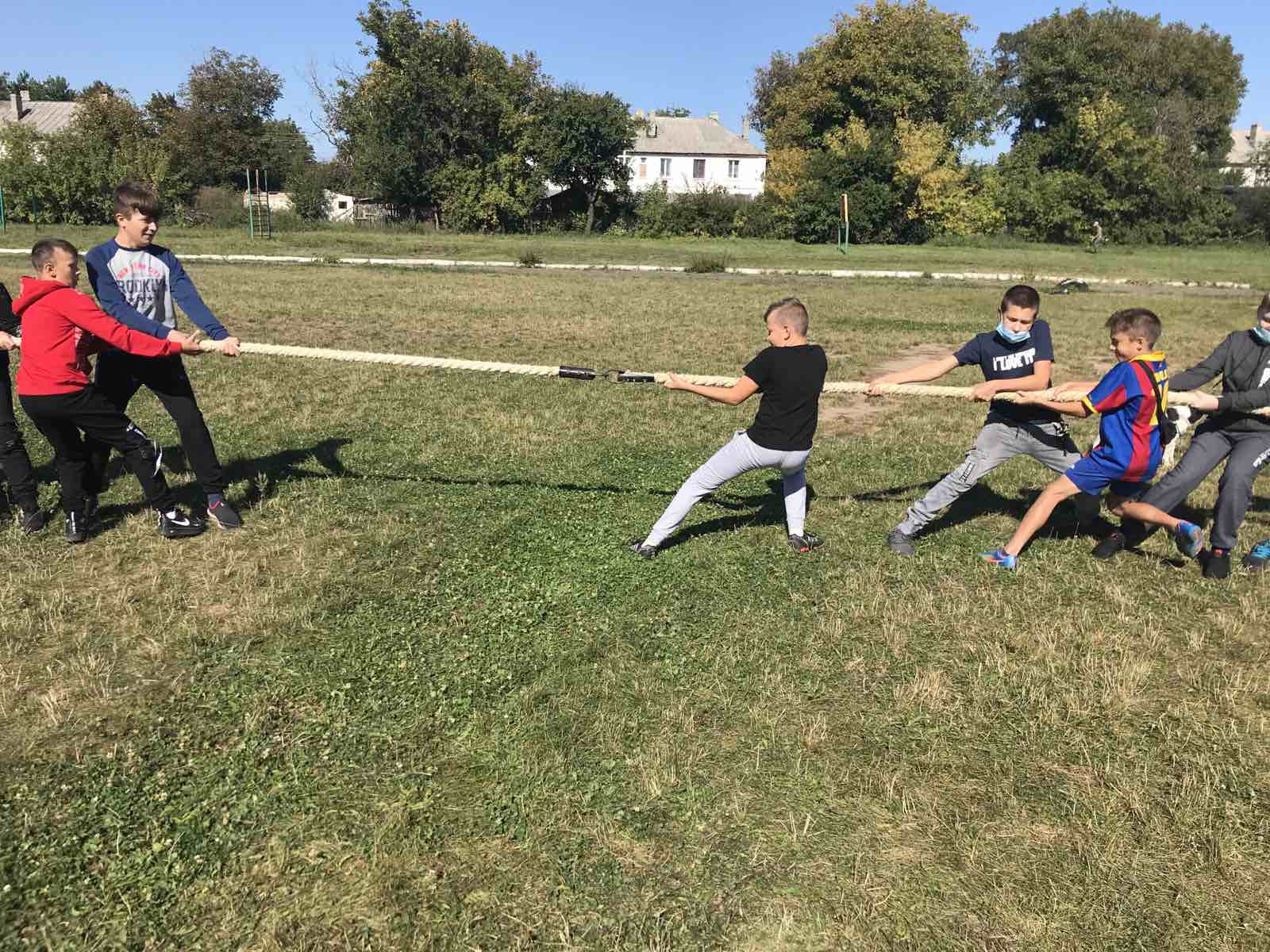 Змагання з ДАРТСу 
та перетягування линви
Гімнастика, фізичні вправи, ходьба повинні міцно ввійти в повсякденний побут кожного, хто хоче зберегти працездатність, здоров’я, повноцінне і радісне життя.                                                        Гіппократ
Над презентацією працювали:
Бондаренко О. М. – педагог-організатор;

Гордій Софія – учениця 11-го класу.